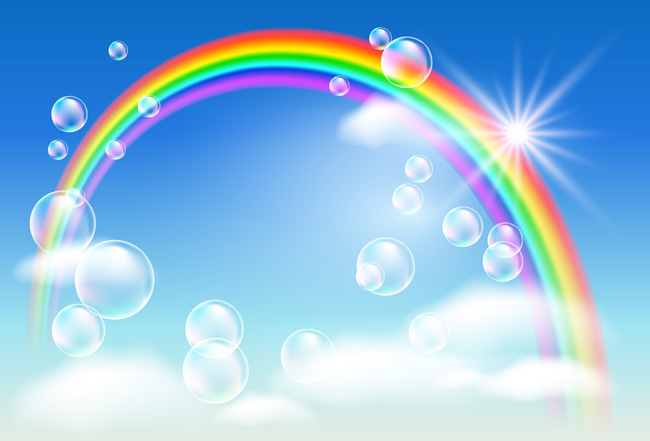 «Использование инновационных технологий в изодеятельности  с дошкольниками»
Выполнила работу 
Воспитатель МКДОУ д/с «Ивушка»
Л.А.Зубарева
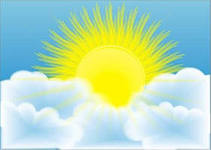 … Это правда! Ну чего же тут скрывать?Дети любят, очень любят рисовать!На бумаге, на асфальте, на стенеИ в трамвае на окне…Э. Успенский.
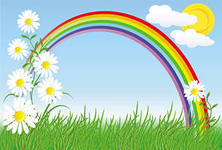 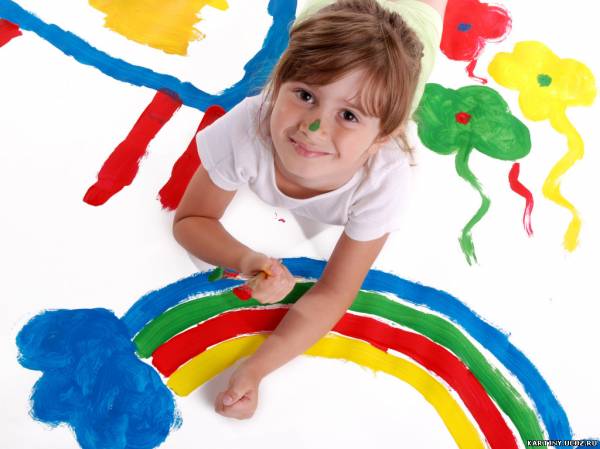 Дошкольное детство – это начальная ступень раскрытия потенциальных способностей ребёнка.
 В этом возрасте каждый ребёнок – маленький исследователь, открывающий для себя удивительный окружающий мир.
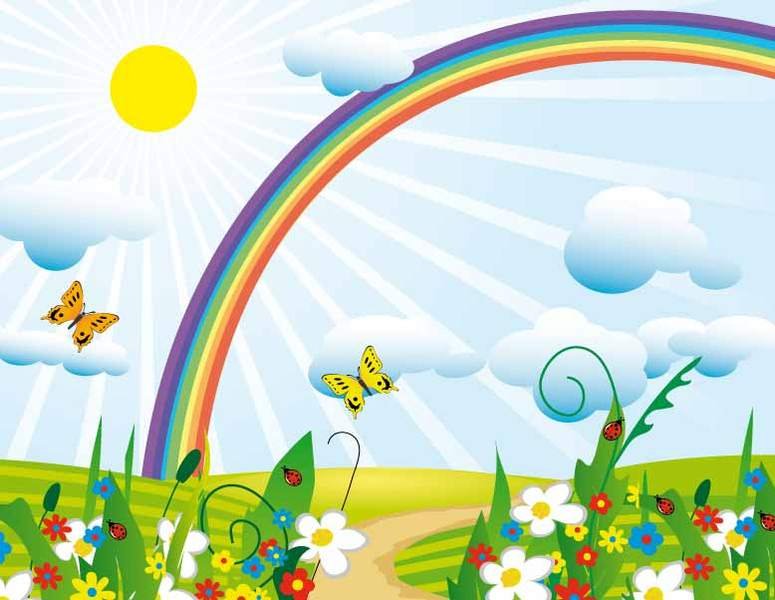 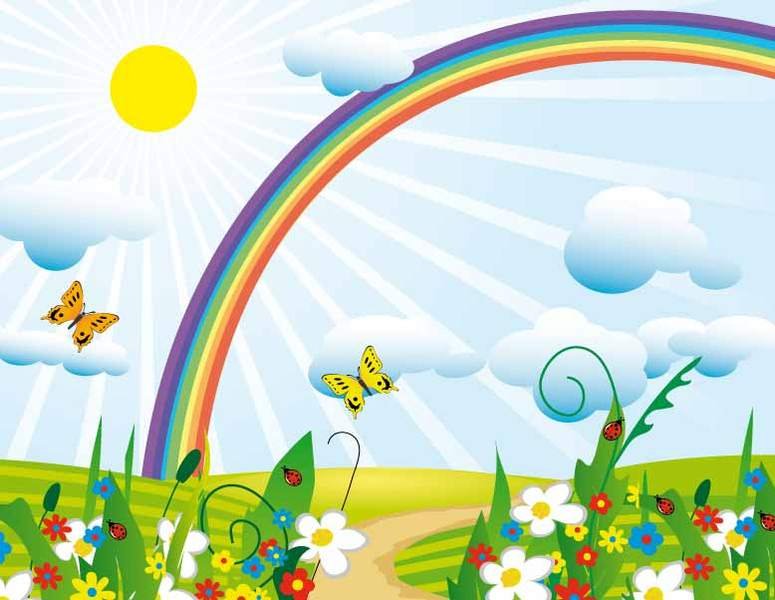 Рисование – самое увлекательное занятие дошкольника. 
На протяжении дошкольного детства изобразительные навыки формируются и усовершенствуются.
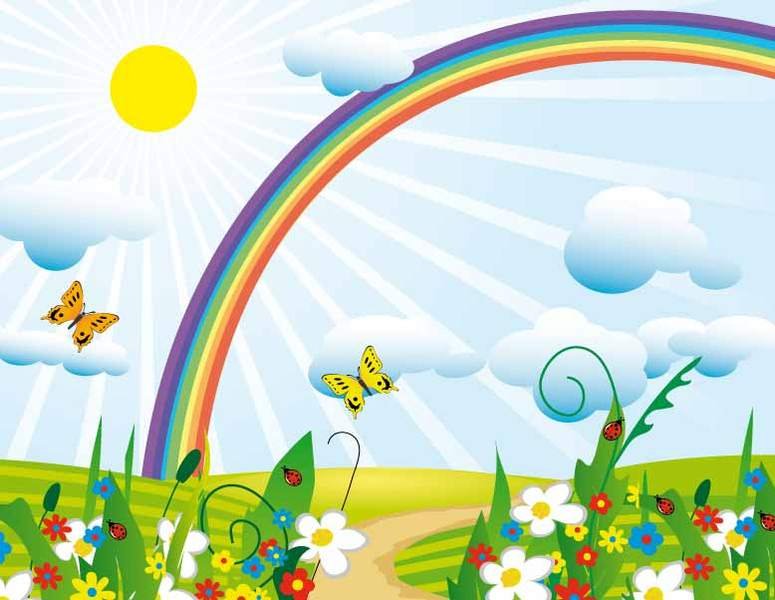 Цель: развивать художественно-творческие способности дошкольников средствами нетрадиционных технологий
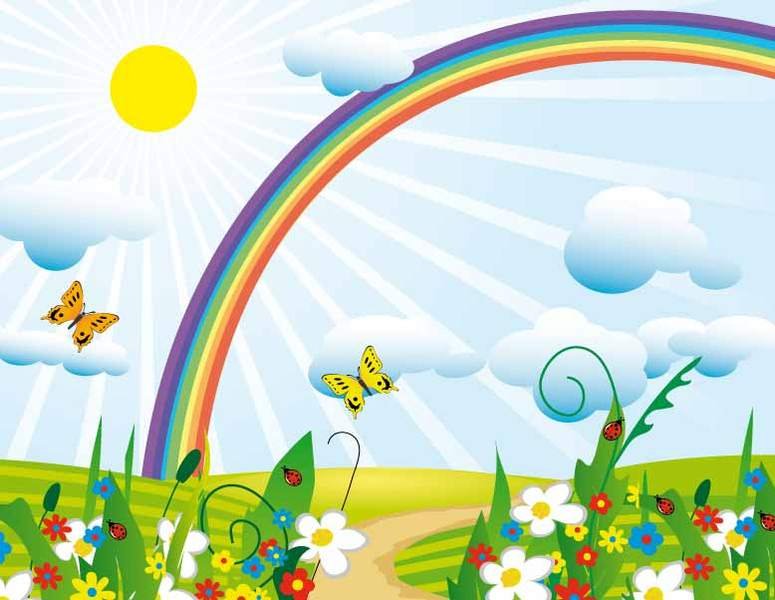 Чтобы решить  проблему возникла потребность в инновациях, предусматривающих совершенствование методов, форм, средств, технологий формирующего инициативного, активного и самостоятельного ребёнка
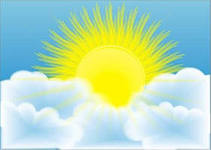 ТРИЗ – теория решения изобретательских задач.
 ТРИЗ для дошкольников – это система игр, занятий, призванная не изменить основную программу, а максимально увеличить ее эффективность.
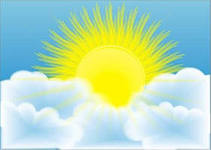 Творческие задания с элементами технологии ТРИЗ:

  задания на «дорисовку»
  игра «Волшебная клякса» 
  задания «Нарисуй настроение», «Рисую музыку», «Мои цветные сны» 
  элементы арт-терапии
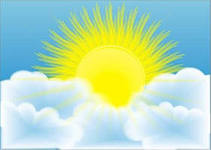 Они помогают осуществить 

индивидуальный подход к детям, 
 способствует интеллектуальному развитию,
 развитию мелкой моторики пальцев рук,
 развитию точности движений, 
воспитывает внимание, аккуратность.
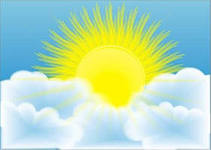 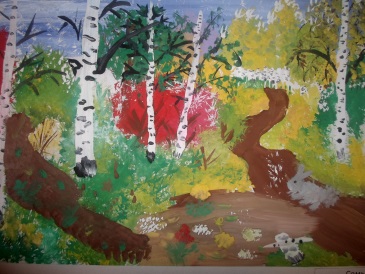 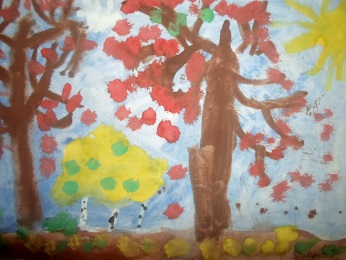 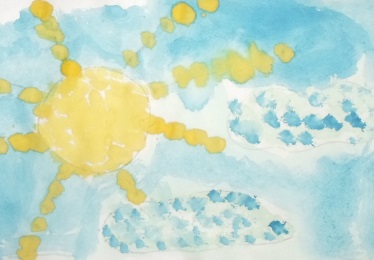 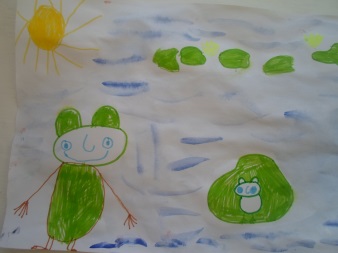 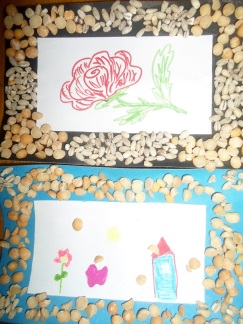 Нетрадиционные техники рисования: 

набрызг,
 кляксография,
 рисование по сырому,
  монотипия,
 оттиск различными материалами,
рисование в технике «фроттаж».
рисование жесткой полусухой кистью 
рисование в технике «пуантилизм»
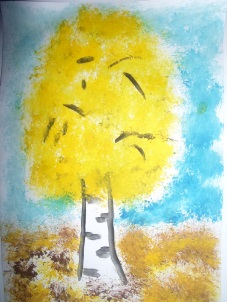 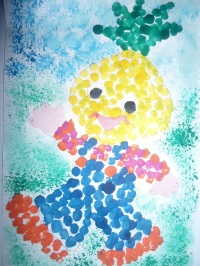 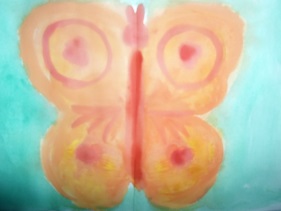 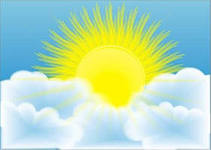 Средства изображения:
 
гуашь, 
краски,
 пластилин, 
соль,
 крупы,
 песок,
 нитки,
пуговицы и др.
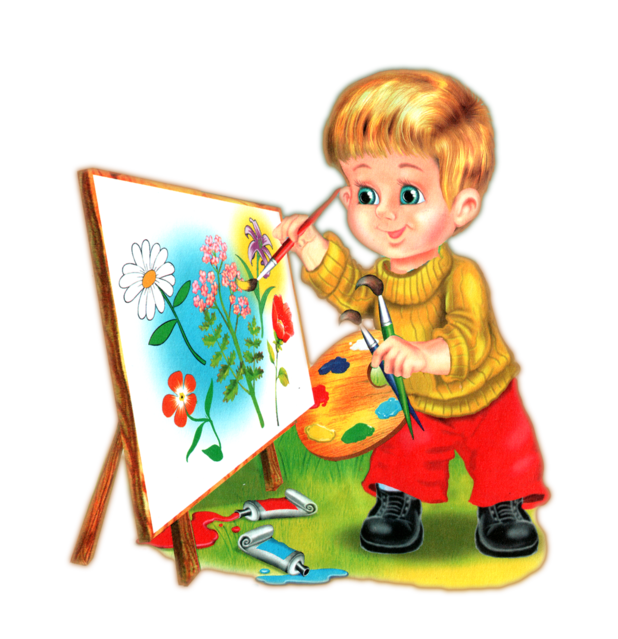 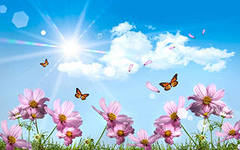 Материалы:

 бумага разной фактуры, зубную щётку,
 губку,
 ватные палочки,
 коктейльные трубочки,
 свечи  и другое
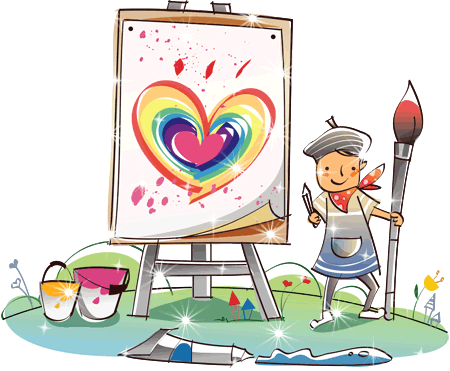 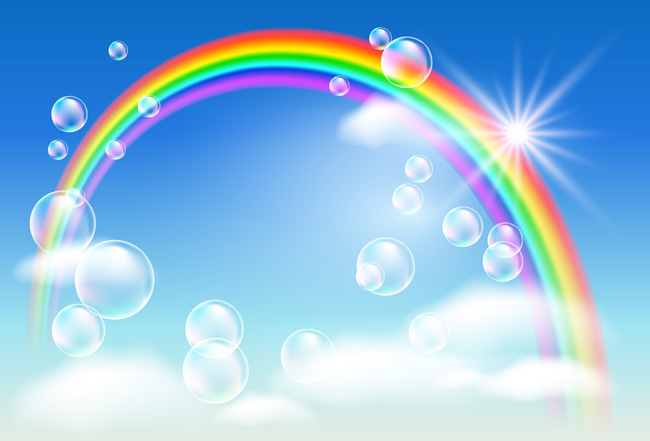 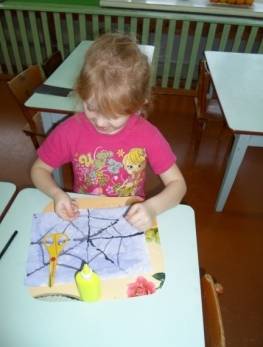 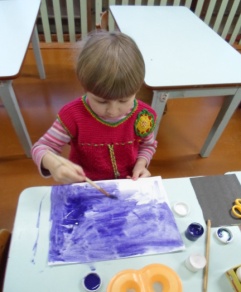 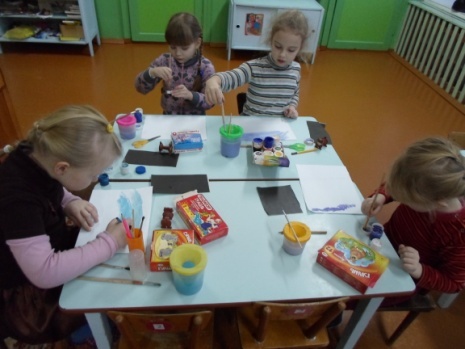 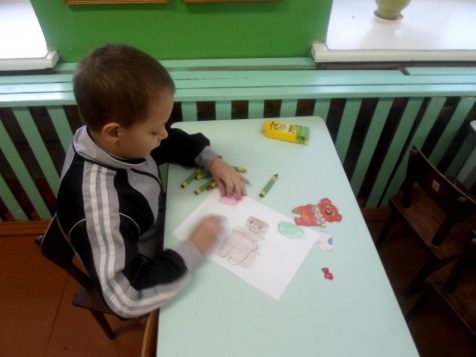 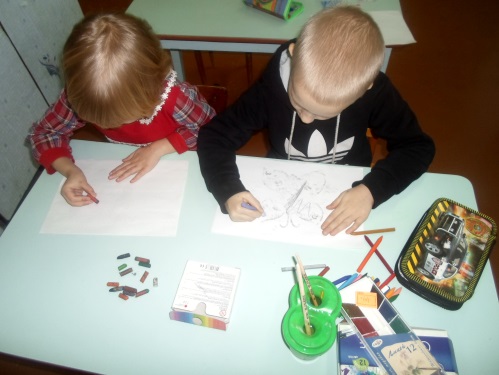 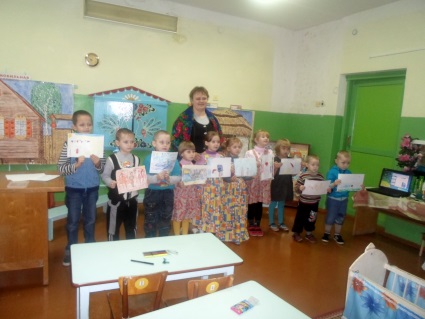 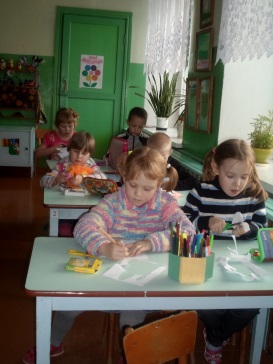 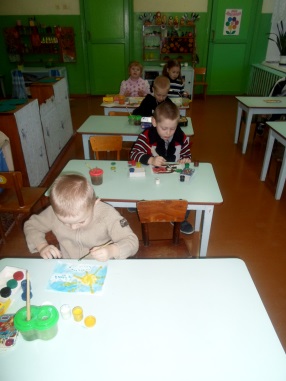 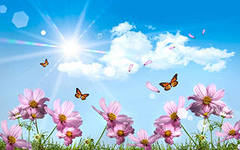 Совместная деятельность со взрослым:

поддерживаем активность ребёнка в процессе творчества, 
поощряем, 
помогаем обобщить полученный опыт работы с изобразительными материалами.
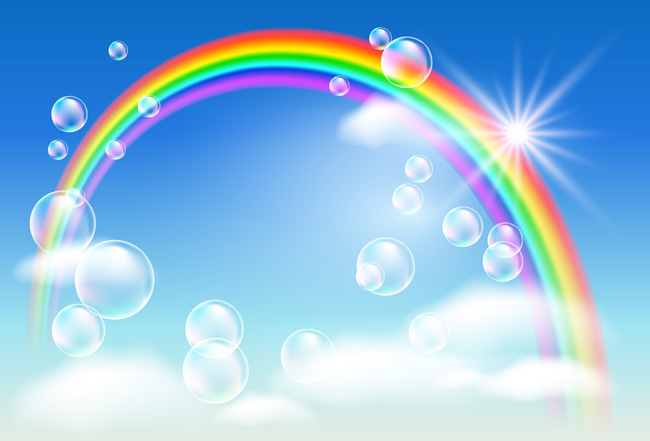 Уголок творчества
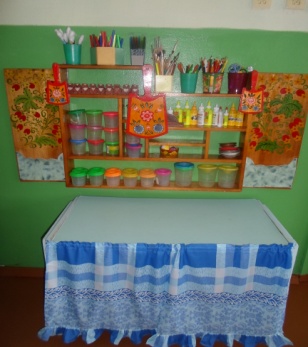 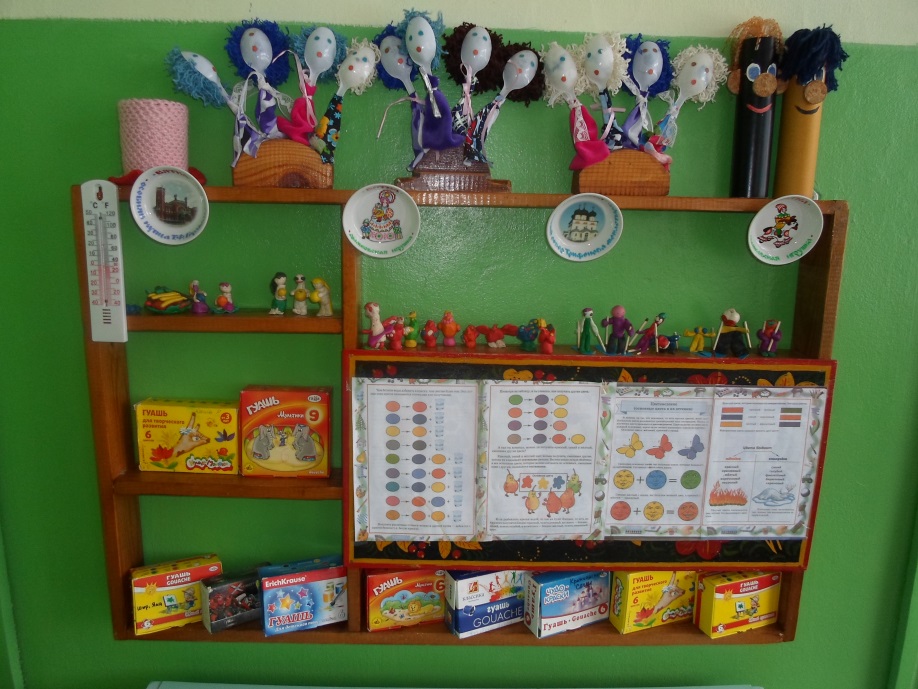 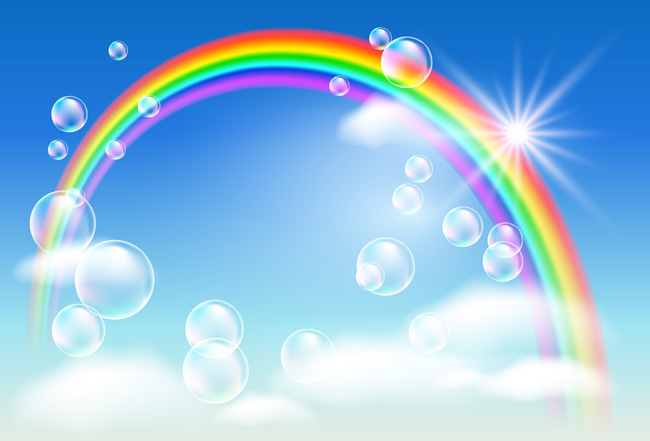 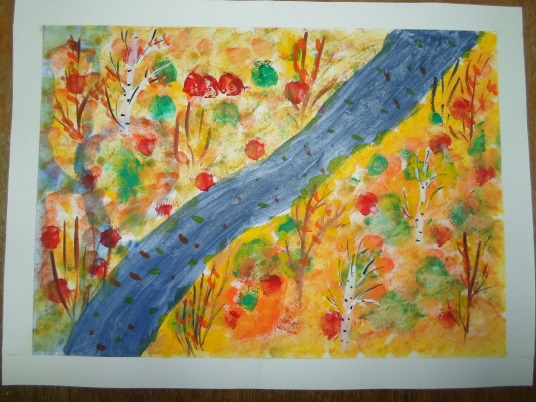 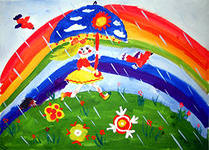 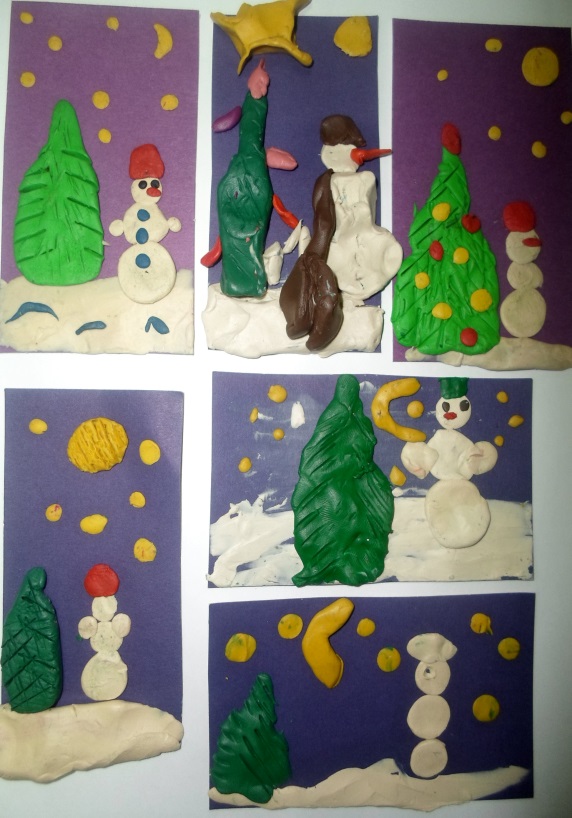 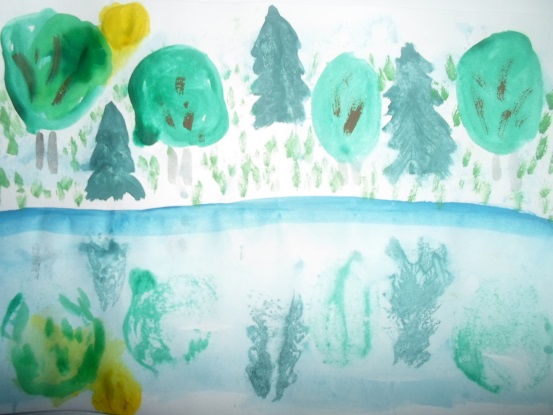 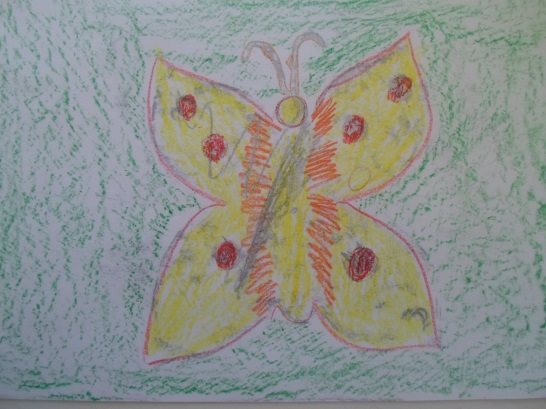 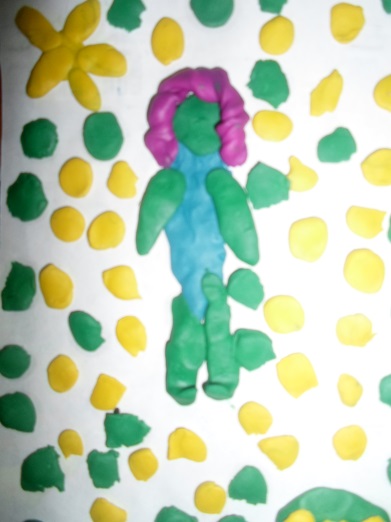 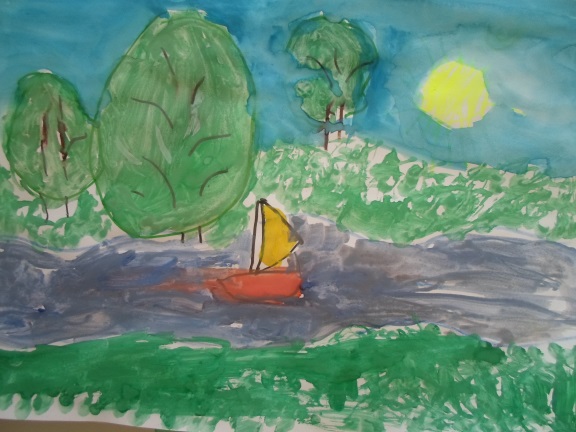 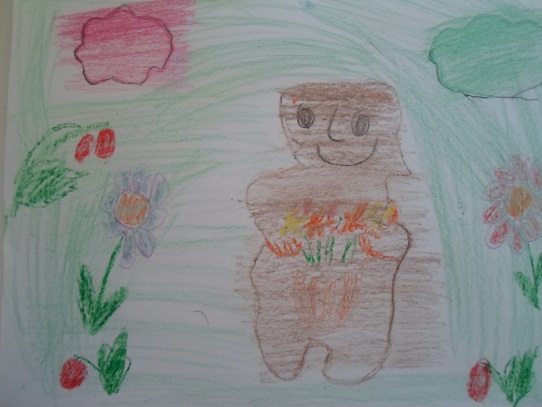 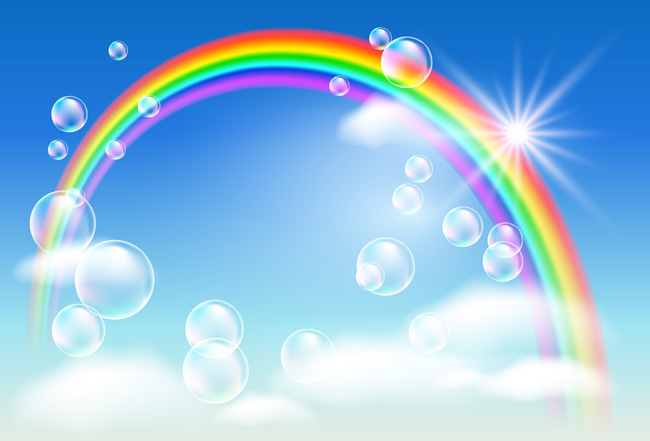 Инновационные технологии в изодеятельности  дают ребенку простор для творчества и самовыражения. Он сам выбирает, чем рисовать, на чем рисовать и как рисовать.
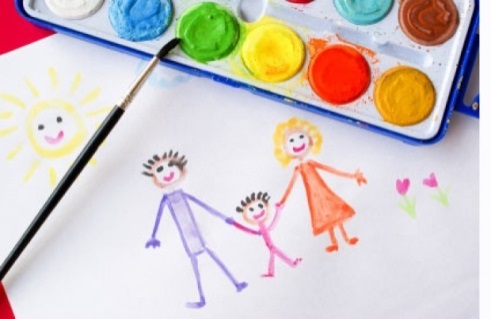 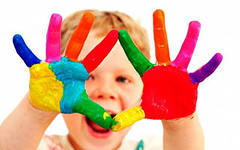 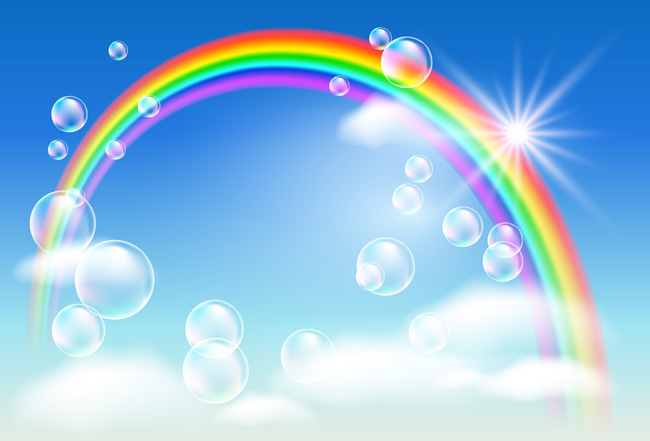 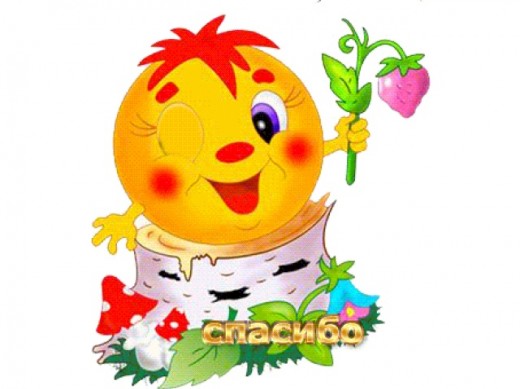